WTOC
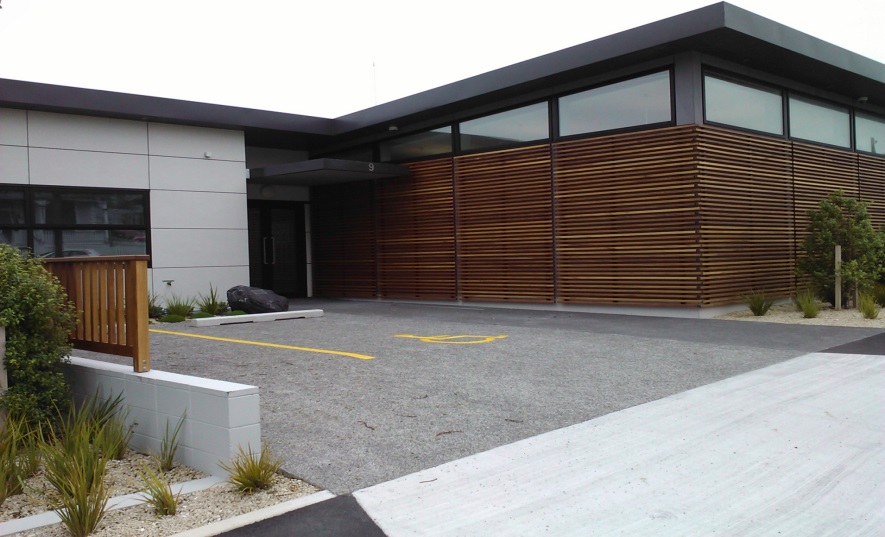 WTOC (Signals) 
5 SCATS Operators
Monitoring 6am-8pm
7 days a week
SCATS version 6.9.3
Pic of area
Currently look after 98 intersections on our SCATS server but monitor more on other councils servers as well. 
Partnered with local councils to undertake operation of all signals under ‘one network’ and for NZTA maintenance and renewals.
1
Combining SCATS
We have now combined SCATS system with the following areas and also assist Dunedin who retain there own SCATS system.
NZTA
New Plymouth
Wanganui
Kapiti
The Hutt’s
Porirua
Richmond
Kaikorua 
Queenstown
+ Dunedin
+various one way bridges
2
New Plymouth
Fusion lines back to TOC
7 New cameras installed late last year
Monitoring 6am-8pm
11 Cameras now in total
Vickers to City Project now finished
3
Mckays to Peka Peka ( M2PP )
18km of new state highway
18 new bridges
2 new signalized interchanges 
9 CCTV cameras
10 new VMS 
Opening TODAY !
4
SMART Motorway
5
UPS
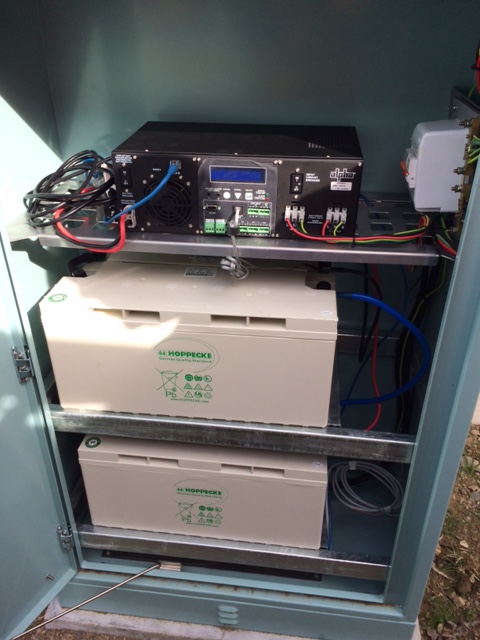 Smoothing of power supply

Notification through SCATS MMS

IP address interrogation

Uninterrupted service
6
UPS
Services continued though and after the November earthquake thanks to UPS.
7
Kaikoura SH1
Signalized section of SH1 south of Kaikoura 
About 1.25 Km long stretch
Huge effort by contractors to install in short time frame
4 PTZ cameras and 1 fixed camera 
Slip monitoring as well
8
Kaikoura SH1
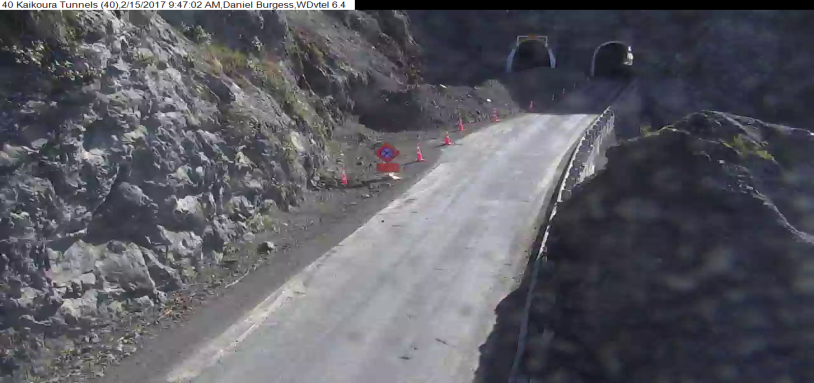 9
Future
Ramp signals maybe 
Ongoing support of local councils 
Continued emphasise on the one network approach.
10
Wellington City Council traffic operations Update
SNUG CONFERENCE
2016 - 2017
Have now completed the LED Vehicle Module upgrades.
SCATS & CCTV Traffic Camera network now managed by Fusion.
Implementation of new Asset Management System to Manage Traffic Signals, CCTV Equipment and Electronic Signs.  This is a joint venture with WTOC.
Assisting with new cycle-way improvements throughout the City.
Assisting with new Double Decker Bus Routes in the CBD.
Installed more Pedestrian Countdown timers in CBD, has been well received by the pedestrian public.
Completed the SCATS communication upgrade transferring the analogue sites to the Fusion digital network.
SCATS Communication, upgraded Serial to Ethernet Connector Eltima to version 7.1.
Working on Plan for improved CCTV camera coverage.
On-track with implementing the capital works program in accordance with WCC’s Asset Management Plan.
Installed two more alternative Green Pedestrian Displays

No adverse comments, 
No signal display misunderstanding
No reported incidents at the Intersections.
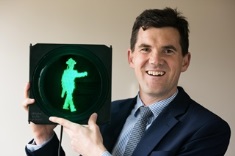 Mast-Arm pole Failure Dec 2016.
Pole Fracture point at the bottom corners of the inspection cut out.
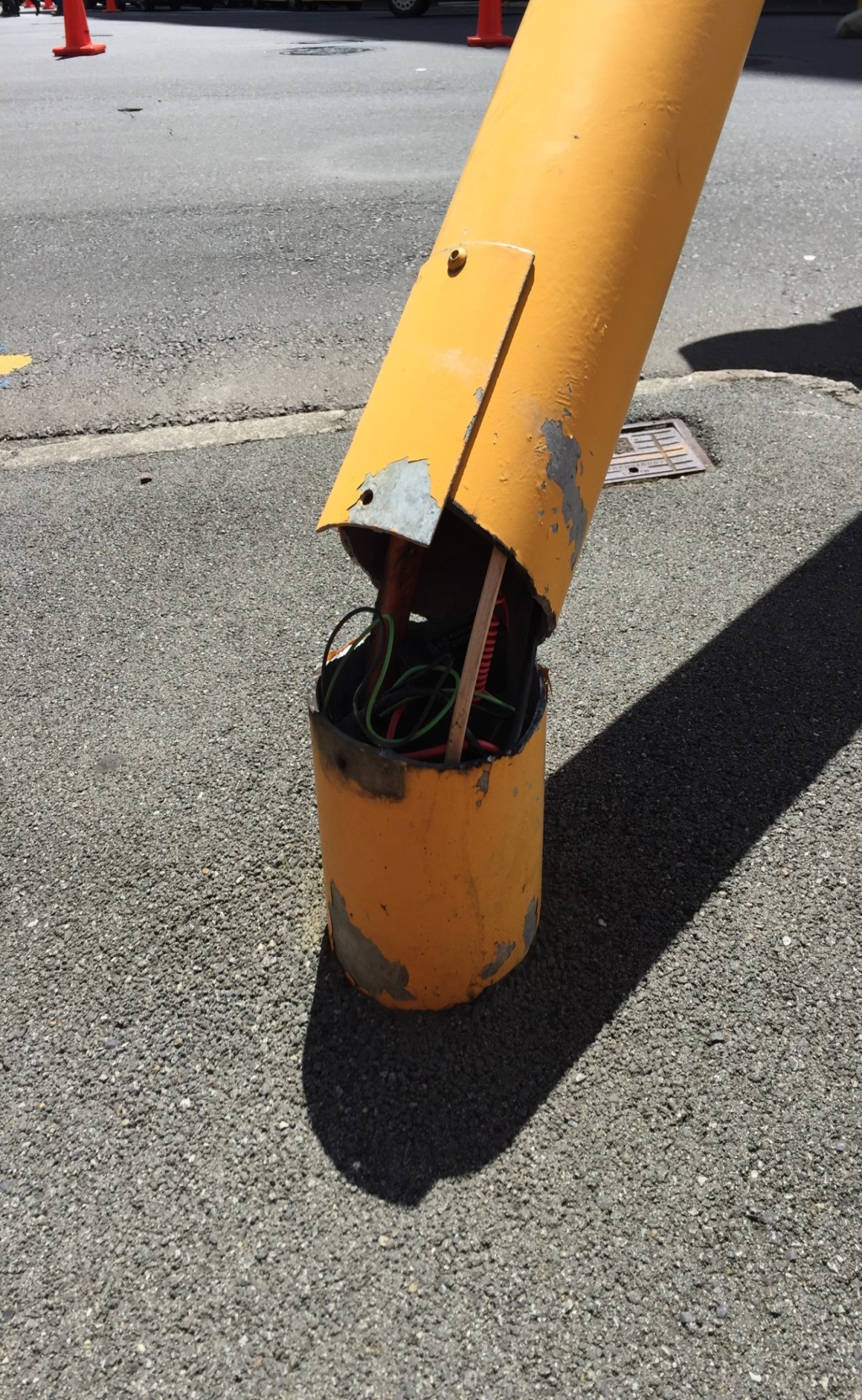 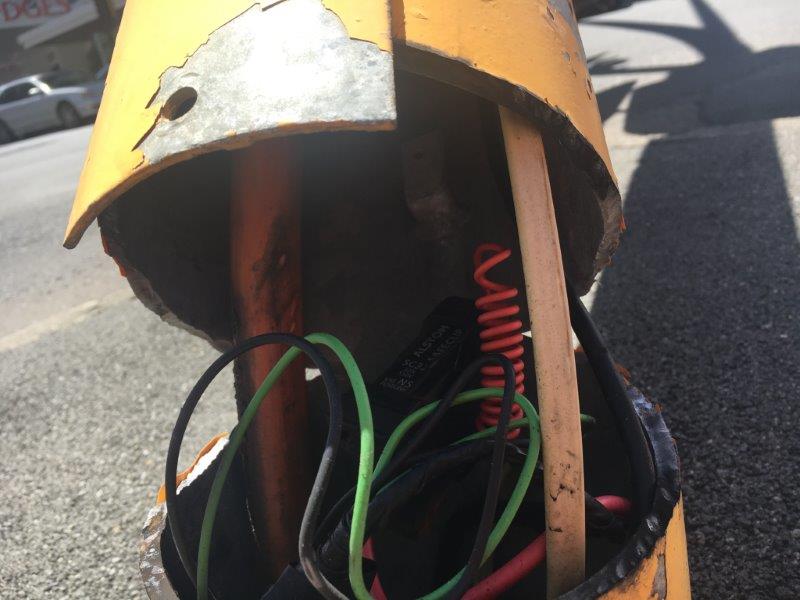 Pole Failure Learnings.
Insure PS1 and PS3 documentation is provided for each pole with design assumptions:-
Wind loading
Design life
Attachments
Design Sail area.
Identification plate installed on each pole which also outlines the permissible  Attachments.
Don’t Assume the Contractor has completed all the requirements of the contract until you have received all the documentation.
Contractor will be required to remove cover plate of the inspection opening to check for cracking.
Design life of mast-arm poles revaluated for the future replacement program
Increased Traffic Management Post Earthquake.
Road and Lane Closures To Facilitate Building Demolition.